SuperB
Programma di attività e preventivo di spesa 2012
Sezione di Pavia
Phone meeting su preventivi SuperB 2012
 24 giugno 2011
Front-end for striplets/strips
Striplets (layer 0) and strips (layer 1 to 5) are the baseline option for the SuperB vertex detector
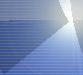 Very hard (if possible at all) to cope with such a large span of detector capacitances (from 10 pF in the innermost to 70 pF in the outermost layer) and hit rate values (from 2 MHz/strip to 20 kHz/strip) with a single design
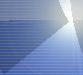 Proposed solution
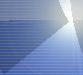 fast readout channel (25 ns to 200 ns peaking time) for low capacitance/high hit rate layers (0 to 3)
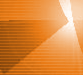 slow readout channel (from 400 ns to 1 μs peaking time) for high capacitance/low hit rate layers (4 and 5)
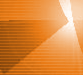 Amplitude information available through local A/D conversion or time over threshold techniques
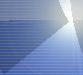 Digital readout architecture virtually the same for both readout channels (pipeline depth requirements are less severe for the slow front-end)
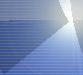 Proposed layer grouping
RC2CR shaping, ID=500 mA, L=200 nm, N-channel input device, analog dead time=2.4 tp
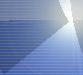 Strip front-end prototype
Past experience with the design of the microstrip front-end electronics for the BaBar and BTeV experiments
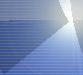 AToM chip (BaBar): first test structure included 64 channels with 50 μm pitch
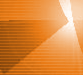 FSSR chip (BTeV): first test structure included 114 channels (covering the area of 128 channels with 50 μm pitch, the area of the 14 missing channels being used for the probing pads of individual channels)
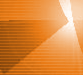 64 channels (50 μm pitch or less) for each front-end (fast and slow) in a single or two separate test chips are needed to fully understand power distribution problems
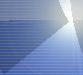 Supplementary area for the test of auxiliary blocks (DC-DC converters, LDO regulators, LVDS or SLVS transceivers, voltage references)
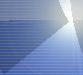 Design to be submitted in the IBM 130 nm CMOS technology – several groups are working with this process, some building blocks and auxiliary electronics may be already available from CERN design team
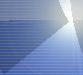 Strip front-end development
Milestones for strip front-end development
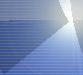 2 x 64 channel strip front-end test structure
strip wire bond pads
2012: first test structures - 2 x 64 channels (fast and slow front-end), auxiliary blocks
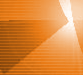 2013: first fully operational prototype chip – 2 x 128 channels (fast and slow readout)
64 fast analog channels (45 um pitch)
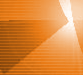 64 slow analog channels (45 um pitch)
2014: production run
pipeline, digital back-end
4 mm
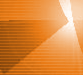 pipeline, digital back-end
Account for some contingency after the first or the second step
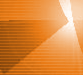 7 mm
area for test structures
Monolithic and hybrid pixel R&D in VI technology
Features of Vertical integration (VI), or 3D, CMOS technology are being exploited for the design of 50 μm pitch monolithic sensors and front-end for hybrid pixels (R&D activity for SVT)
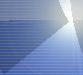 Digital section
Digital section
1st layer
Direct bonding (e.g. Ziptronix)
Analog section
2nd layer
Analog section
DNW sensor
detector layer
ApselVI - DNW MAPS
SuperPIX1 - 3D front-end for Hybrid pixels
Preamplifier, RC-CR shaper, threshold correction, voltage drop compensation
Preamplifier, constant current shaper, threshold correction, polarity selection (from p-on-n or n-on-p pixels)
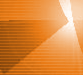 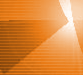 Sparsified readout architecture (data push or triggered) for both options
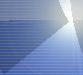 Waiting for the characterization of the first 3D prototypes before submission
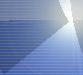 Monolithic and hybrid pixel R&D in VI technology
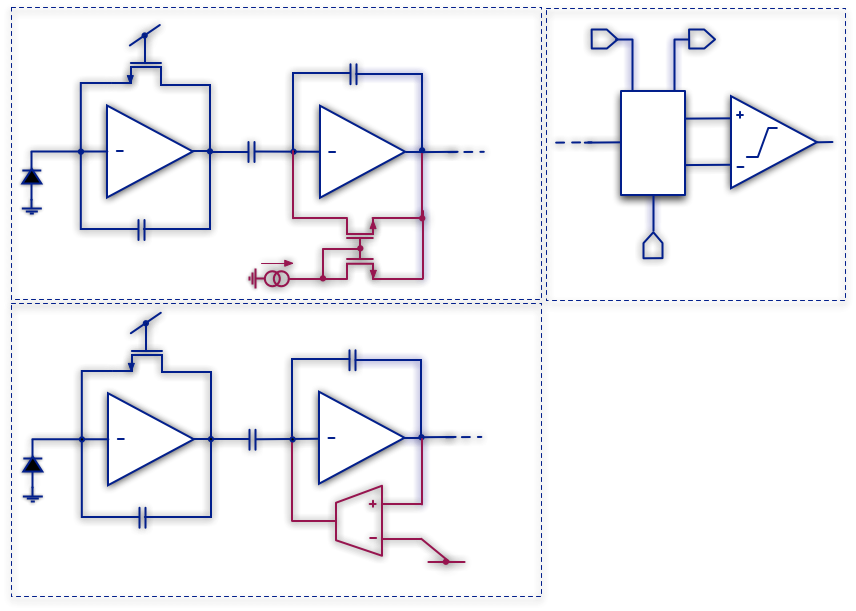 TIER 1
TIER 2
Threshold DAC and discriminator on the second tier (together with the in-pixel logic, not shown
C2
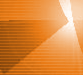 4bit THR DAC
C1
Similar THR DAC and discriminator design for both front-end channels
CF
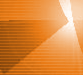 threshold DAC/ discriminator
SuperPIX1
TIER 1
C2
C1
CF
ApselVI
Analog front-end on the first tier (optimized for the detector features)
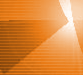 Polarity selection to be added in the hybrid pixel readout channel
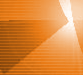 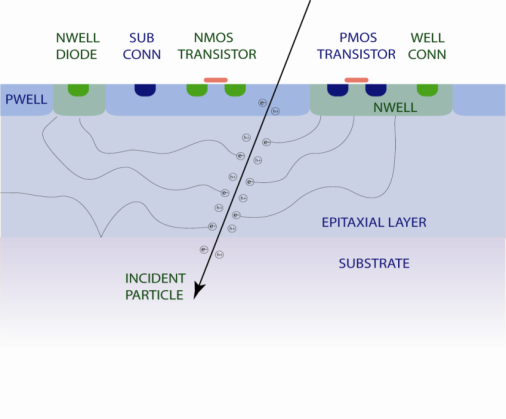 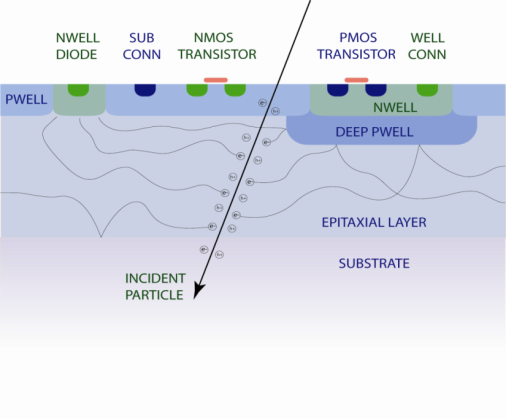 INMAPS process
Charge collection efficiency of planar and (to a lesser extent) 3D CMOS MAPS structures could be affected by the presence of competitive N-wells
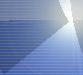 This issue may be addressed by means of a quadruple well technology: N-wells (and N+ diffusions) are shielded from the substrate by means of a high energy P-type implant (deep P-well)
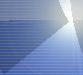 Monolithic sensors in INMAPS technology
CMOS 180 nm technology with 6 metal layers, quadruple well and high resistivity epitaxial layer(~1 kΩ cm2, 12 μm thickness) options for better collection efficiency and radiation hardness (as compared to DNW MAPS)
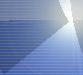 Detector with very low capacitance (a few 10 fF) read out by optimum chain for capacitive detector (preamplifier and shaper) followed by a discriminator (binary readout)
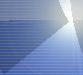 First run on beginning of July this year
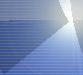 VF
32 x 32 matrix (50 μm cell) with sparsified digital readout
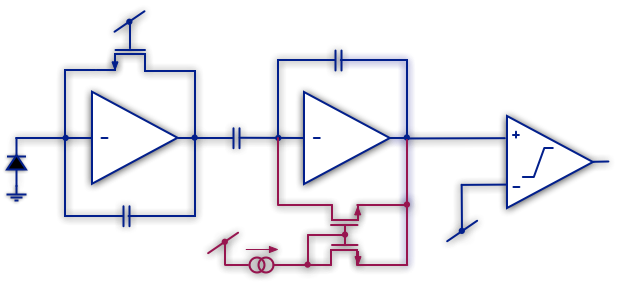 C2
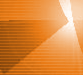 3x3 matrices (test structures with different number of collecting electrodes, input devices with and without enclosed layout), single channels with detector emulating capacitor, N-well/P-epi and N+/P-epi diodes
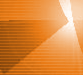 C1
CF
Vth
IS
Personale impegnato nel progetto
Attività prevista (II semestre 2011/I e II semestre 2012)
Test prototipi MAPS in tecnologia a quadrupla well (sviluppati nel primo semestre nell’ambito di diverso progetto)
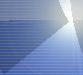 II semestre 2011
Progetto front-end per striplet/strip e blocchi ausiliari
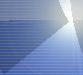 Test prototipi in tecnologia CMOS VI
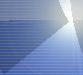 Test di radiation hardness su MAPS a quadrupla well e CMOS VI
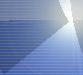 II run in tecnologia INMAPS
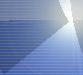 I semestre  2012
Completamento progetto front-end per strip e blocchi ausiliari
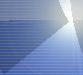 Completamento progetto front-end per pixel ibridi e MAPS VI
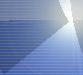 Test strutture II run in tecnologia INMAPS
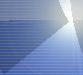 Test strutture in tecnologia VI
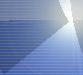 II semestre 2012
Test canali di front-end per strip ed elettronica ausiliaria
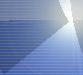 Partecipazione a test beam con prototipi in tecnologia INMAPS e ad integrazione verticale
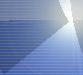 Preventivo di spesa 2011